Growing Networks
Social Network Analysis, Lecture 7
AAIT ITSC 
Instructor: Dr. Sunkari
Outline
Before: Networks as graphs, Graph theory, Random graphs, Homophily
Temporal analysis necessary
Today: Growing random networks, exhibit life-like characteristics?
Preferential attachment
Assortativity and degree correlation
Clustering
Background: New links over time
Triadic closure: 
person => person:person
Focal closure:
focus => person:person
Membership closure:
person => focus:person
Social-Affiliation Graph
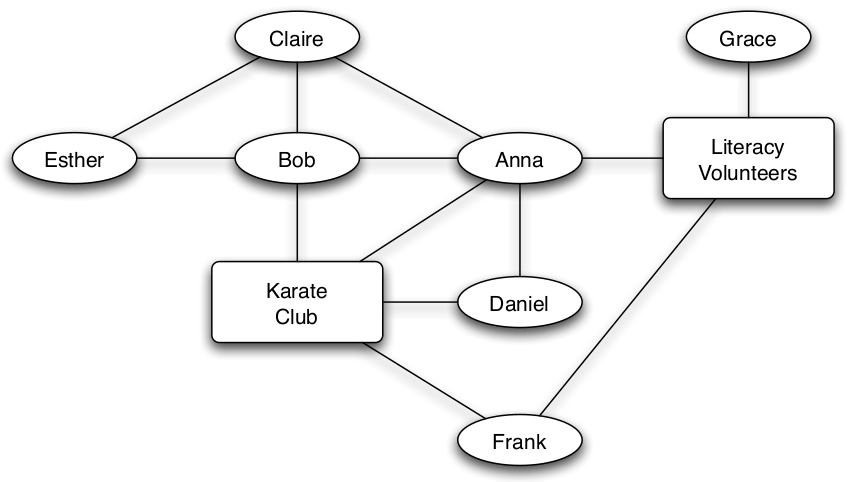 What about new nodes?
Pre-existing network: m connected nodes
At “birth”:
Index node’s “birth order” = i
Node i gets di(i) links at random 
Later, at time t:
# New links = di(t) - di(i)
Properties of real networks…
In a growing random network model… Express realistic properties?
Nodes aren’t equally likely to link
Low diameters
High Clustering
Group Discussion:
For a new node i, how would you pick nodes that i should link to at birth?
Preferential Attachment (Barabasi & Albert 1999)
Idea: Nodes of high degree are more likely to form new links
Ex: Well-cited scientific papers more likely to be read & cited 	   	 (Price 1976)
{long,fat,heavy}-tail/scale-free distr.
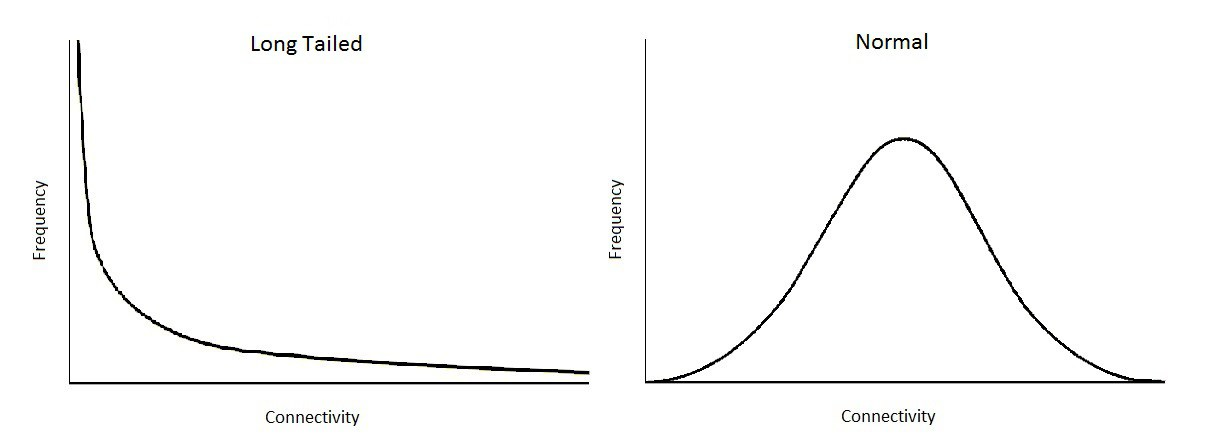 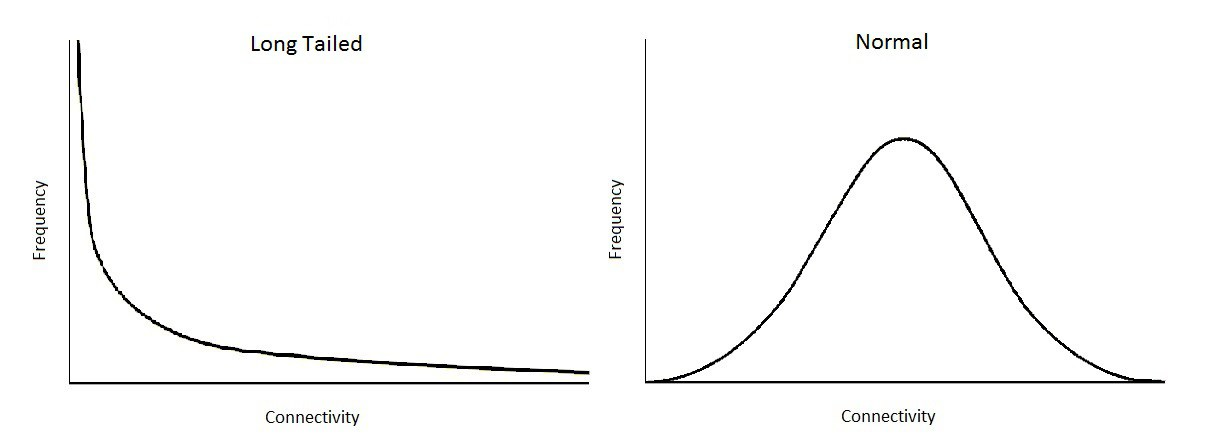 A few rich get richer
Long tail of “poor”
Image credit: Pender, Casey. The Long-tailed Network Structure of Trade. In Blog: PPE.life. 2017. Blog: http://ppe.life/long-tailed-trade/.
Pref. attachment on a Graph
New node is “born”; link to node i?



	
Expected degree of i:
	 (Using the mean-field approximation)
Freq. distr. of degree:
new node will make m connections
total # links * 2
(At time t: = 2 tm)
probability is proportionate to node degree
What pref. attachment gets you
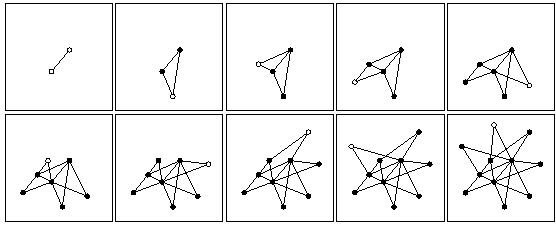 Long-tail degree distribution
Older nodes have highest degrees
Not always precise in practice (e.g., article citations)
→ Hybrid models: random uniform + pref. attach.
Diameter in pref. attachment
Proposition:				(Bollobas & Riordan 2002) 
In a preferential attachment model where each newborn node forms m≥2 links, 
as n grows the resulting network will consist of a single component with diameter proportional to
log(n)/(log log(n)),
almost surely.
Poisson: proportional to log(n).
→ Pref. attach: lower diameter
Degree Assortativity
Group Discussion
Do you expect a node to connect to other nodes that have a similar node degree, or different?
(e.g., high degree nodes connect with other high degree nodes)
Real networks: SIMILAR!
→ Assortativity
Assortativity
Nodes’ and their neighbors’ degrees are positively correlated
Proposition: On average…
Node i’s degree is larger than node j’s degree at time t after both are born …
	    if and only if i is older than j. 
In that case, the estimated distribution of i’s neighbors’ degrees  
	strictly first order stochastically dominates 
	that of j’s at each time t > j, and in particular for all d < di(t).
Prob that i has degree d is at least as high (and at least once higher) than j
Ex: Assortativity
Clustering in Growing networks
Simple process → clustering
New node chooses to link to node j (prob p)
Next:
Follow from node j to another node with prob q
Or jump to new node with prob 1-q
Group Discussion:
New node chooses to link to node j (prob p)
  Next:
  Follow from node j to another node with prob q
  Or jump to new node with prob 1-q
What happens if q=0?
If q=1?
[Speaker Notes: q=0 => uniformly random attachment
q=1 => 1st node random, rest found via network]